美国应急管理简介
Janet Benini
美国交通部
政府的理念
美国政府实行权力下放

负责处理紧急事件的相关方依次是：
 个人和家庭
公司
地方政府
州（省）政府
联邦（国家）政府

这包括制定应急预案和应急响应
灾害应急
紧急事件每天都在发生，这些事件通常由个人、家庭、企业和地方政府解决
地方政府需要帮助时，他们向附近政府寻求“互助”
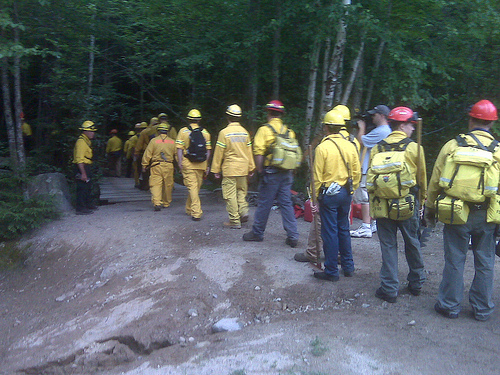 灾害
如果附近政府的互助行为不足以解决问题，州长（省长）会宣告发生了灾害，并带来更多资源
如果州政府仍然需要帮助，总统可以动员联邦（国家）支持 
这种情况每年发生不到 100 次
即使有来自州政府或联邦政府的支持，响应的控制权也始终掌握在地方官员手中
常见灾害包括洪水、飓风和火灾
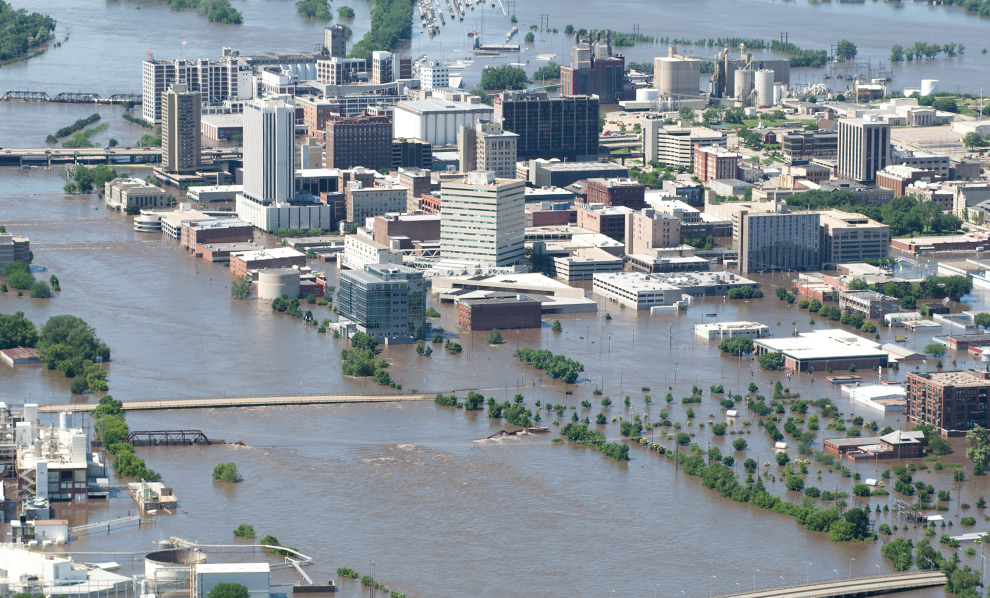 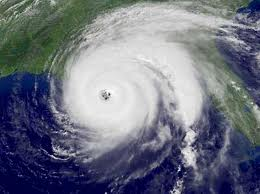 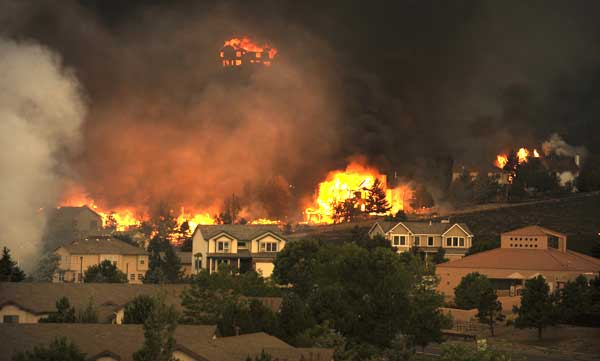 美国各地都遭遇过灾害袭击
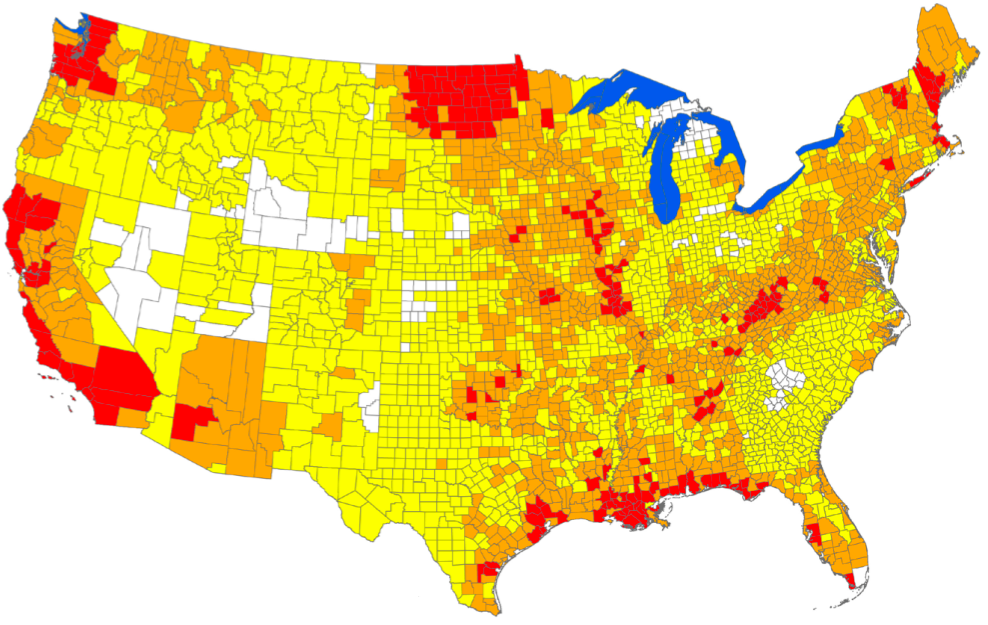 红色区域表明灾害发生最为频繁的地方，而白色区域表明灾害发生的频率较少
国家灾害系统
我们通过国家事故管理系统在事故现场协调行动

国家应急响应框架是我们协调国家级行动的途径
划分为不同的应急支援职能部门
交通部是其中一个应急支援职能部门，因此，交通运输的所有组成部分需要通力合作
交通运输是灾害响应和恢复的重要部分
带来应急物资

帮助企业继续运营

必要时帮助人员撤离
交通运输的所有权比较复杂
个人和家庭拥有汽车
企业拥有
铁路
城市间运行的公交车
港口码头
城市拥有
街道
地铁、公交和一些火车
某些政府拥有
机场
港口
州政府拥有高速公路
联邦政府拥有空域
所有相关方通力合作，我们能够发挥最大的作用
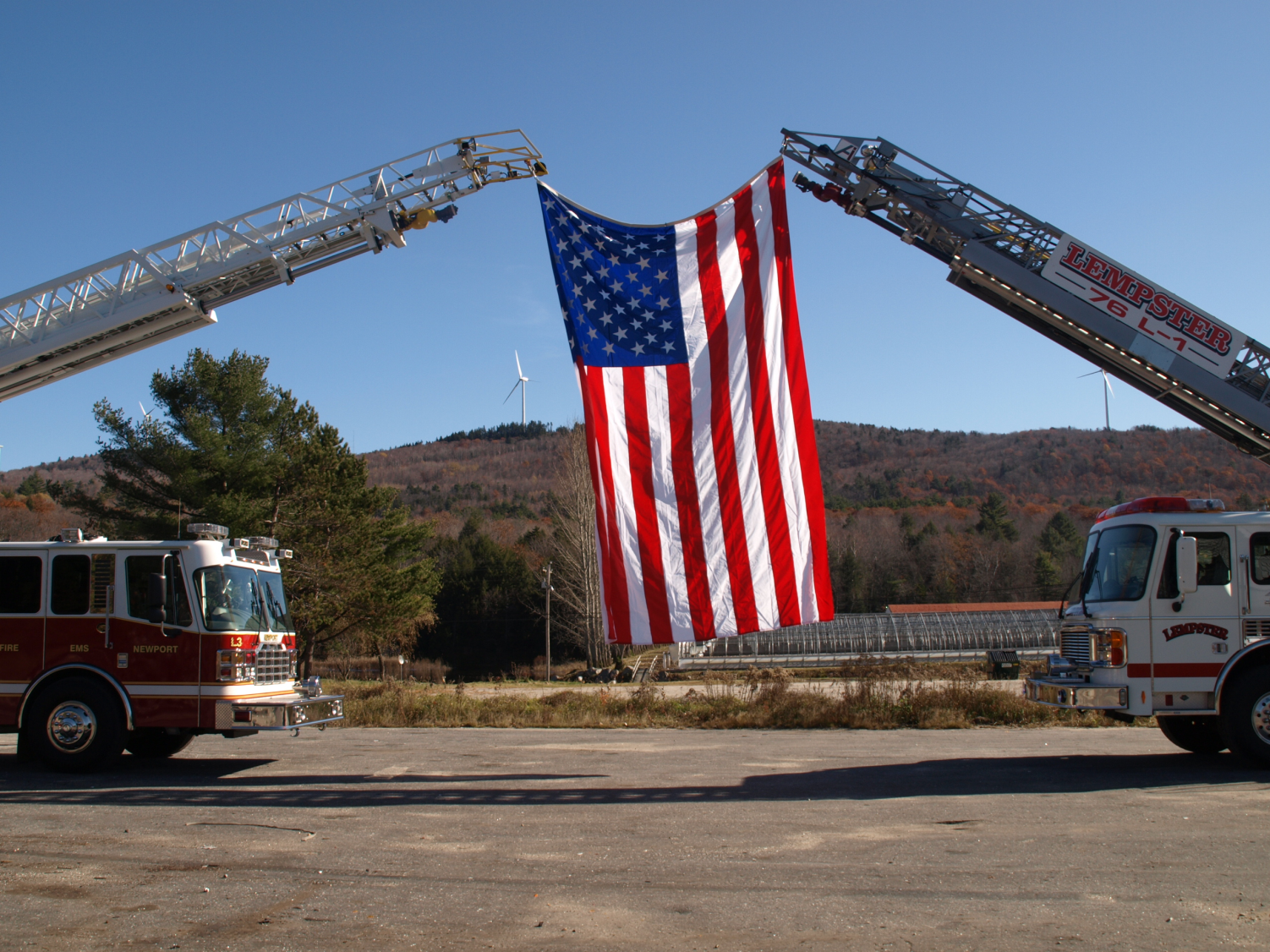